RESPOCARE
RESPIRATORY SYSTEM
The primary function of the respiratory system is to supply oxygen to all parts of the body

Respiratory system does this through breathing. When we breathe, we inhale oxygen and exhale carbon dioxide
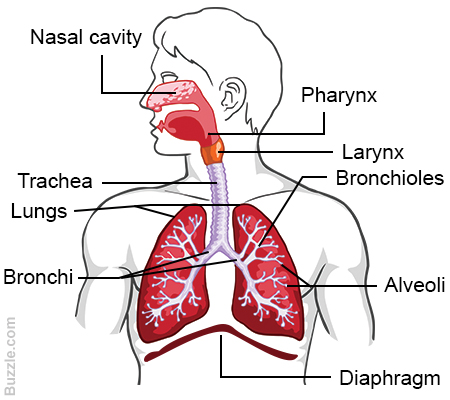 RESPIRATORY TRACT INFECTIONS (RTI)
Common upper RTIs:-
The common cold
Tonsillitis – infection of the tonsils and tissues at the back of the throat
Sinusitis – infection of the sinuses
Laryngitis – infection of the larynx (voice box) 
Flu
Common lower RTIs:-
Bronchitis – infection of the airways
Pneumonia – infection of the lungs
Bronchiolitis – an infection of the small airways that affects babies and children aged under two
Tuberculosis – persistent bacterial infection of the lungs
ROLE OF INDIVIDUAL COMPONENTS
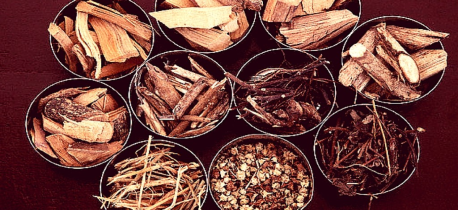 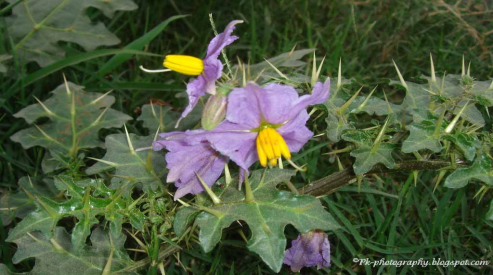 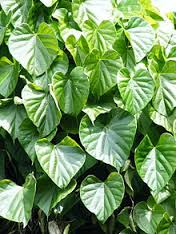 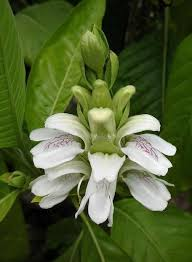 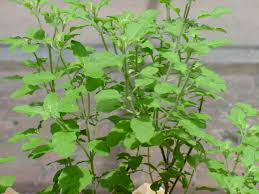 ROLE OF INDIVIDUAL COMPONENTS
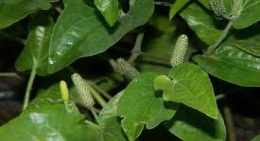 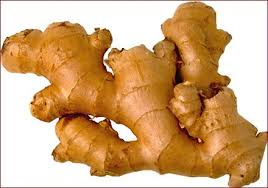 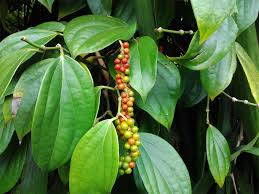 PRESENTATION DETAILS
Presentation – 60’s capsules in bottle pack
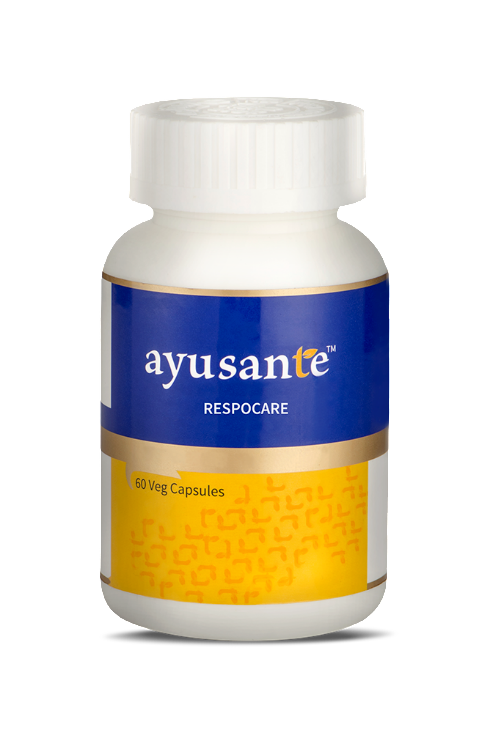 SUMMARY
The brand is an ideal choice for respiratory problems as it has the following features :

For Cough and Asthma and for those with congested and weak lungs.
Bronchodilator effect as it helps in reduction in the bronchial mucosal edema and reductions in the secretions within the airway lumen.
Improves the immunity and prevents recurrent infections. 
Tulsi is known to heal the problems associated with throat and chest.
It is the best herb used to treat common cold, flu and headaches.
Pipali is very effective in case of mucus and cold conditions
Ginger can minimize symptoms of the common cold and other respiratory conditions shows expectorant property.
Helps to break up the mucus.